Visible vicarious calibration using RTM
1
Masaya Takahashi
Meteorological Satellite Center/
Japan Meteorological Agency
GRWG/GDWG Annual Meeting, Mar. 04-08, 2013, Williamsburg
Contents
2
Methodology of vicarious calibration using RTM
Target selection
Consideration for DCC
Comparison between Terra/MODIS and Aqua/MODIS
GMS-5 re-calibration during pre-MODIS era
Target selection
Comparison of RT simulation between w/ and w/o MODIS
Summary and future plan
GRWG/GDWG Annual Meeting, Mar. 04-08, 2013, Williamsburg
Methodology
3
Method: Comparison of observed and simulated radiance for four targets
Target: Wide range of TBB in order to obtain reliable regression line
Cloud-free ocean, Cloud-free land, Liquid water cloud, DCC
Radiative transfer calculation:
RSTAR (Nakajima and Tanaka [1986,1988])
Input data: Independent from GEO data
JMA Re-Analysis atmos. profiles, MODIS L1B, BRDF, Aura/OMI total column ozone, …
Result of MTSAT-2 in Feb. 2011
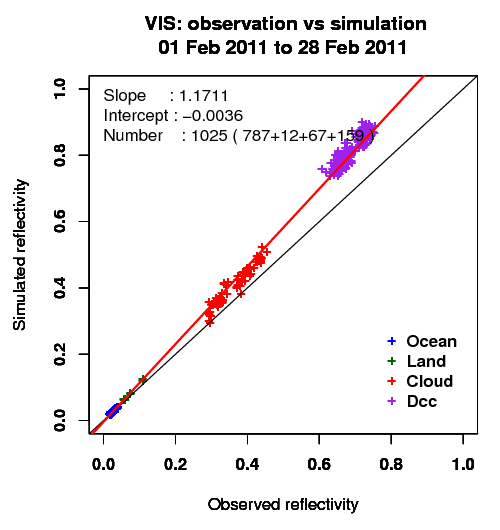 Simulated reflectivity
Observed reflectivity
This work have been done as part of a research program conducted in collaboration with the University of Tokyo, the visible channel calibrations of GMS and MTSAT satellites.
GRWG/GDWG Annual Meeting, Mar. 04-08, 2013, Williamsburg
Target selection
4
Spatially uniform scene
Small standard deviation of DN in a target area
Geometrical condition
Sun zenith angle, satellite zenith angle are < 60 deg.
Exclude near sunglint  area
Thresholds used in a target selection for MTSAT
GRWG/GDWG Annual Meeting, Mar. 04-08, 2013, Williamsburg
Consideration for DCC
Example of crystal shape (Heymsfield, 2002)
5
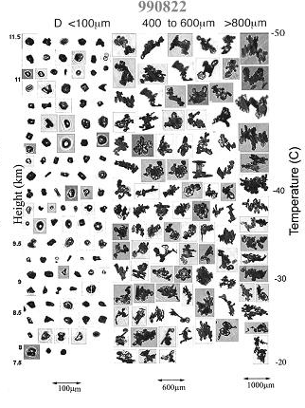 In order to minimize an influence of ice crystal shape uncertainty, hexagonal column for ice crystal shape based on Yang et al. (2000) is adopted.
Height
Large uncertainty in RT radiance calculation is caused by the difference of hexagonal and spherical shape particle phase function.
We introduce the geometrical condition in a target selection: Difference between phase function of hexagonal shape and that of spherical shape is small.
Particle size
GRWG/GDWG Annual Meeting, Mar. 04-08, 2013, Williamsburg
Result (MTSAT-2)
6
Terra/MODIS
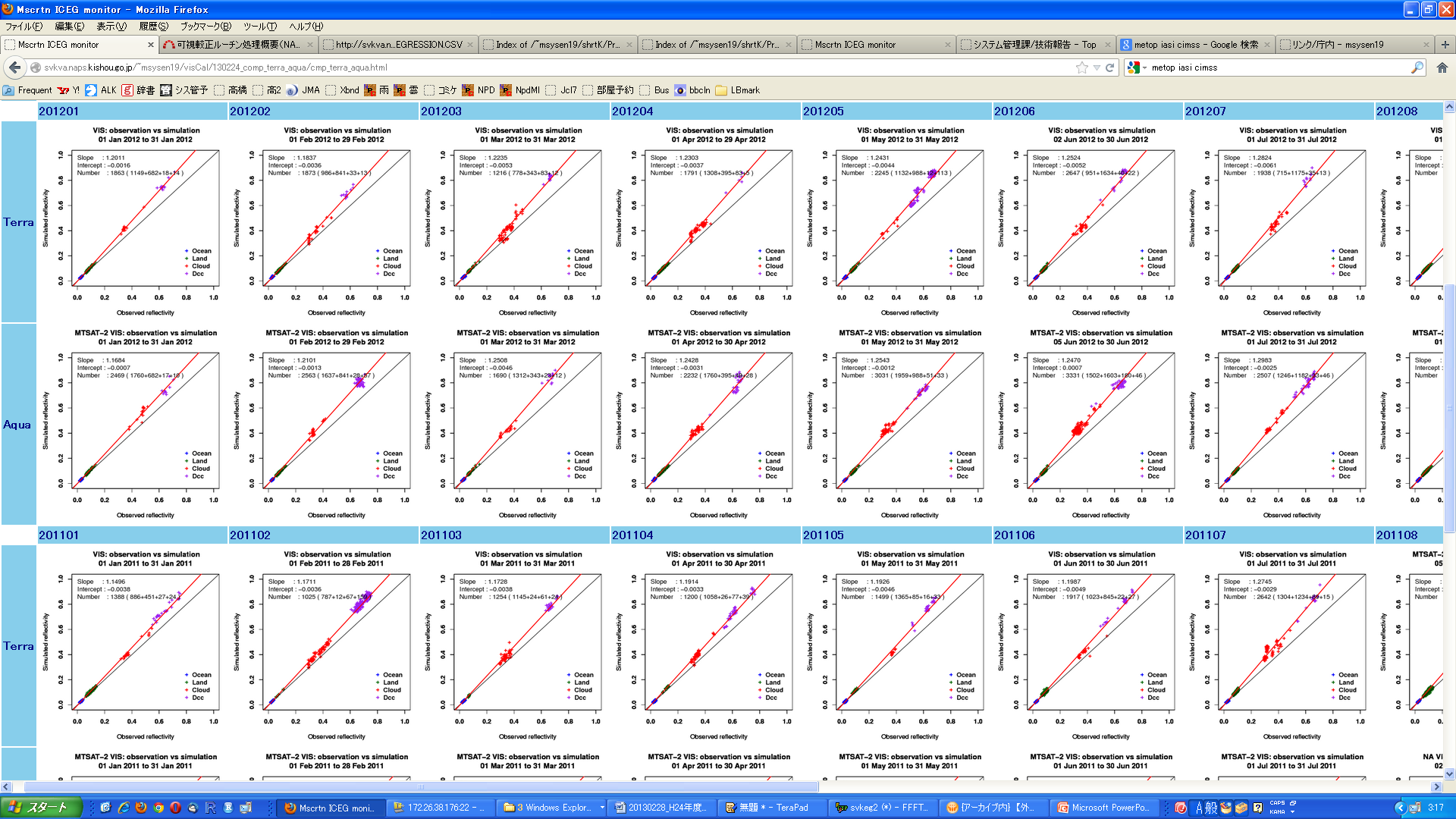 Compatible results between Terra and Aqua
Some spikes in a time series
Due to a small number of target selection?
Feb. 2012
Simulated reflectivity
DCC
Cloud
Land
Sea
Time series of regression coefficient: slope
Aqua/MODIS
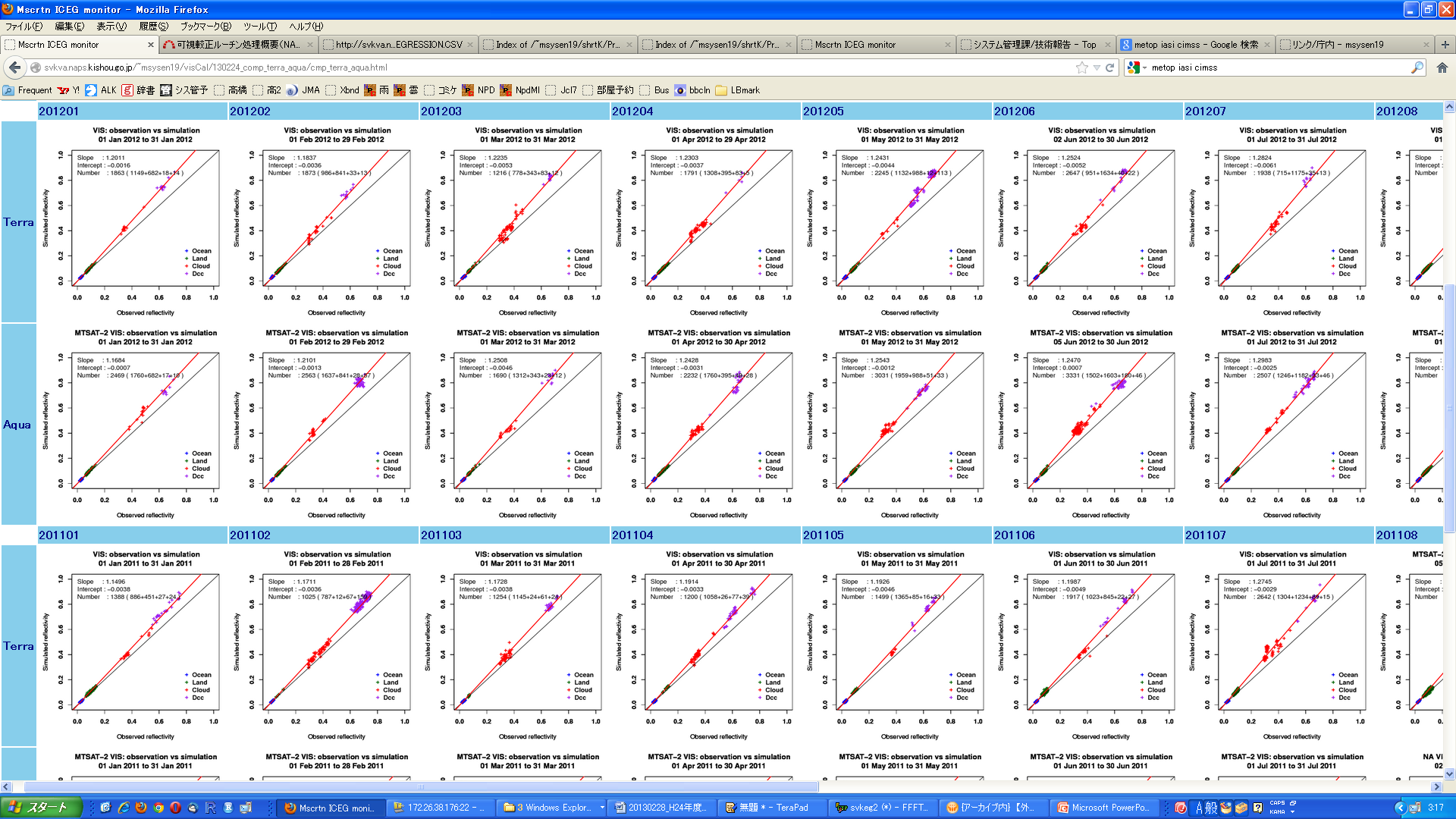 Feb. 2012
Simulated reflectivity
DCC
Cloud
Land
Sea
2010                           2011                           2012
Observed reflectivity
GRWG/GDWG Annual Meeting, Mar. 04-08, 2013, Williamsburg
GMS-5 re-calibration during pre-MODIS era
7
Background
Calibration of past satellites data is required for climatological use
GMS-5: JMA’s geostationary satellite which had been operated from June 1995 to May 2003
Problem
Developed calibration technique can’t be applied before 2000 due to a lack of MODIS data
Solution
Find conditions that optical parameter uncertainty on the RT simulation is small 
Target: cloud-free ocean, DCC
GRWG/GDWG Annual Meeting, Mar. 04-08, 2013, Williamsburg
Target selection and input parameters into RTM w/o MODIS
8
Cloud-free ocean target
Radiance sensitivity test using RSTAR
”climatological AOD < 0.1 & sunglint angle > 30 deg." meets the reflectivity error < 0.01
Check whether RT simulation w/ retrieved AOD from MODIS under the conditions satisfies a small reflectivity error
70% of simulated reflectivity: reflectivity error < 0.1 (from 6-months test)
DCC
Comparison of simulated radiance
Cases using cloud ice parameters retrieved from MODIS
Cases using constant values: “Cloud ice optical depth: 150, effective radius: log-normal distribution (center: 20um)”
Mean TOA radiance difference ≈ 2 W/m^2/sr/um
Thresholds of DCC selection
TBB of IR 10.8um < 200K, small STDV of DN (for VIS and IR channel)
GRWG/GDWG Annual Meeting, Mar. 04-08, 2013, Williamsburg
Preliminary results: w/ MODIS vs. w/o MODIS
9
w/o MODIS, 
w/ climatological aerosol
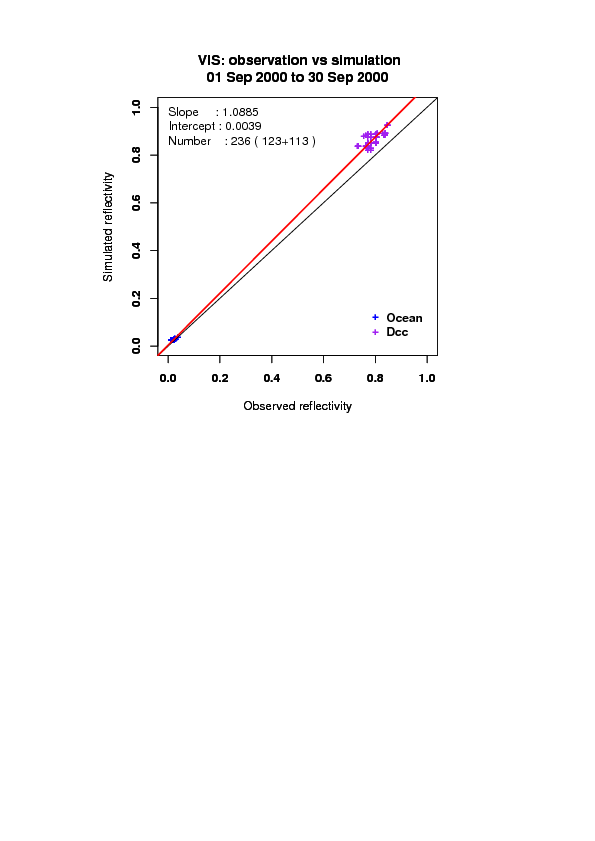 y = 1.0885 x – 0.0039
Tendency looks like
Difference of slope magnitude, some spikes
Need of further investigation
Sep. 2000 
Detector-2
Simulated reflectivity
Time series of regression coefficient: slope
(monthly mean for detector-2)
DCC
Sea
w/  MODIS
y = 1.241 x – 0.0082
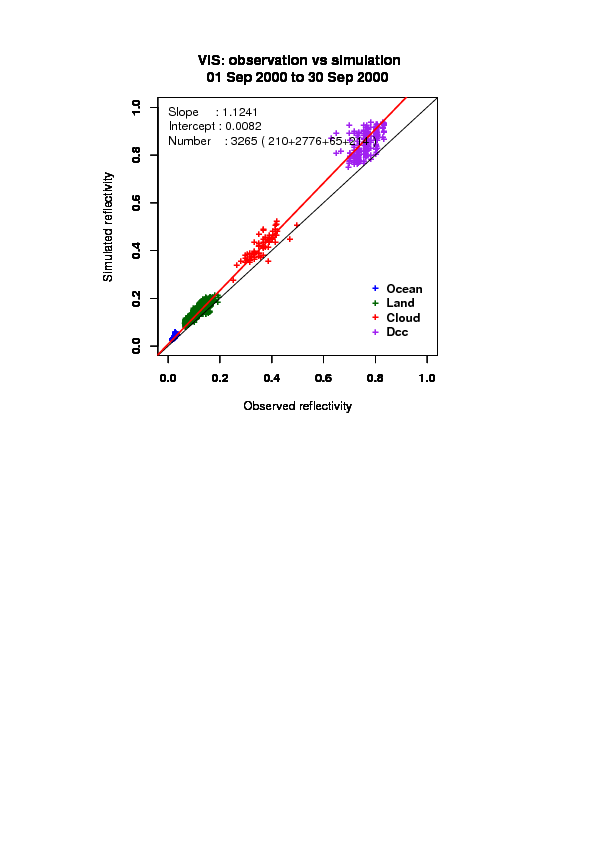 Sep. 2000
Detector-2
Simulated reflectivity
DCC
Cloud
Land
Sea
1999                                           2000
Observed reflectivity
GRWG/GDWG Annual Meeting, Mar. 04-08, 2013, Williamsburg
Summary and future plan
10
JMA has been developing visible channel vicarious calibration technique using RTM in collaboration with the University of Tokyo.
Re-calibration during pre-MODIS period is underway.

Future plan
Comparison of other calibration methods
Expansion of vicarious calibration technique to NIR channel of AHI  (Advanced Himawari Imager) on Himawari-8/-9.
use SEVIRI, MODIS, VIIRS as proxy data
GRWG/GDWG Annual Meeting, Mar. 04-08, 2013, Williamsburg
Backup slides
11
GRWG/GDWG Annual Meeting, Mar. 04-08, 2013, Williamsburg
"RSTAR" - Radiative Transfer Code
12
Developed by Dr. NAKAJIMA’s Lab. (AORI, Univ. of Tokyo)
Algorithm is based on Nakajima and Tanaka [1986,1988]
http://www.ccsr.u-tokyo.ac.jp/~clastr/
General package for simulating radiation fields
k - distribution method
HITRAN2004 database
Wavelengths between 0.2m to 200m
Absorption and scattering schemes
Parallel atmosphere divided into sub-layers
Input
Sun and view angles
Sensor's response function 
Atmosphere profile
Surface condition
Output
Radiance, irradiance
GRWG/GDWG Annual Meeting, Mar. 04-08, 2013, Williamsburg